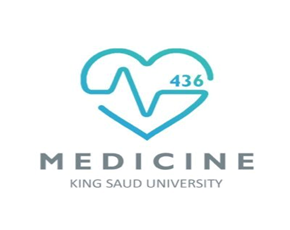 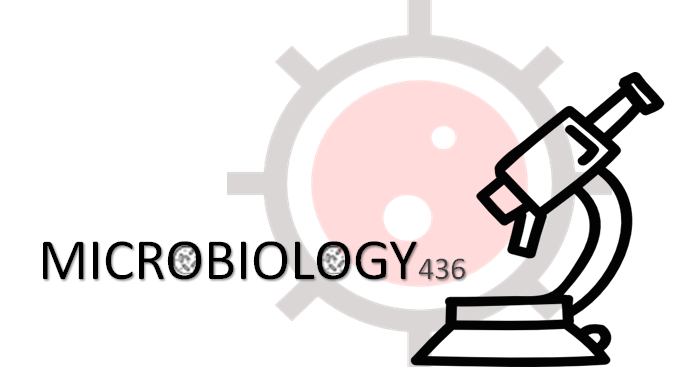 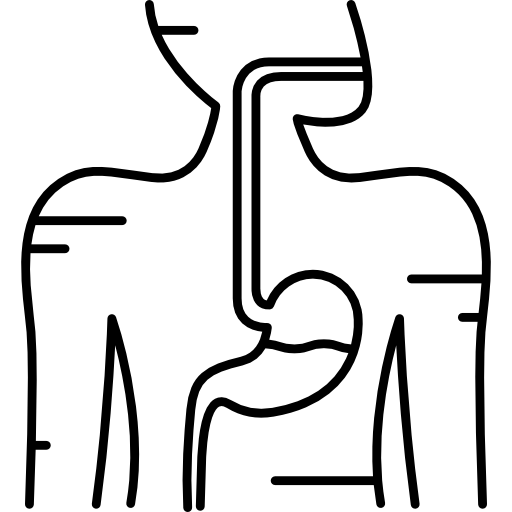 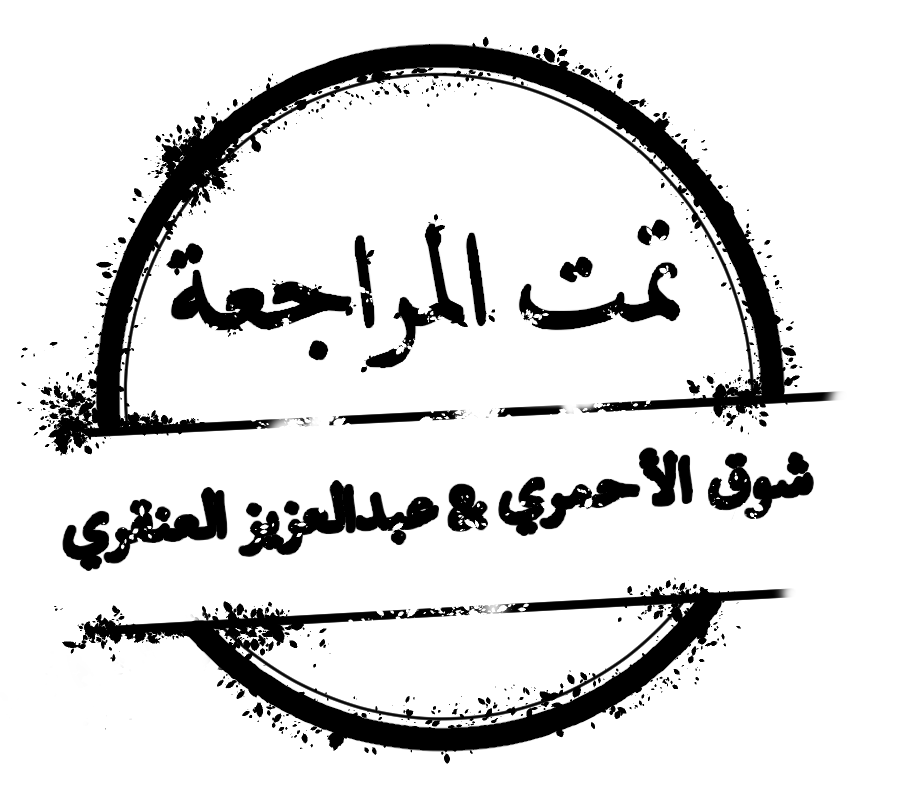 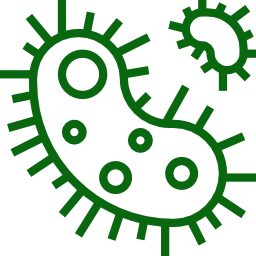 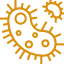 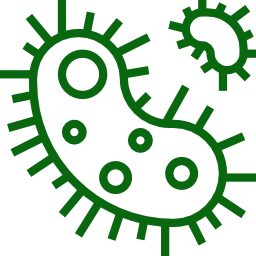 LECTURE: Viral hepatitis A , E
Editing File
Important
Doctor’s notes 
Extra explanation
Only F or only M
"لا حول ولا قوة إلا بالله العلي العظيم" وتقال هذه الجملة إذا داهم الإنسان أمر عظيم لا يستطيعه ، أو يصعب عليه القيام به .
OBJECTIVES:
Know the classification of viruses causing hepatitis. 
Viruses causing entericaly transmitted hepatitis:HAV,HEV. 
Viruses that are causing hepatitis during their course of infection: Cytomegalovirus (CMV) ,Epstein-Barr 
virus (EBV),Arbovirus (yellow fever virus)
Hepatitis:
Hepatitis: is inflammation of the liver.
Etiology:
Viral hepatitis is divided into two large groups, based on the mode of transmission:
HAV and HEV belong to diﬀerent families
Hepatitis A Virus
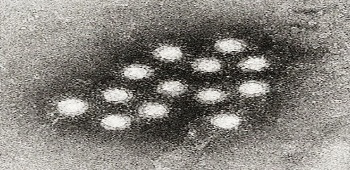 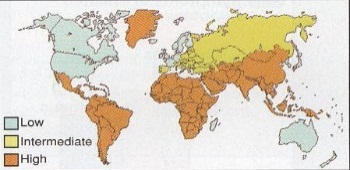 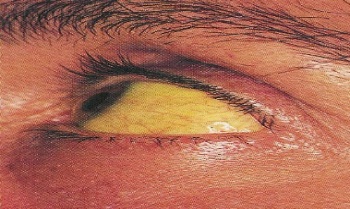 Virus is found in stool during incubation period + prodrome period before symptoms start to appear, and when symptoms appear the concentration of virus decline in the stool
Icteric means jaundice
Hepatitis A Virus
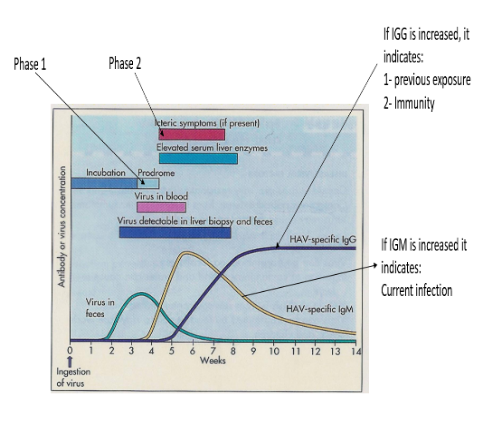 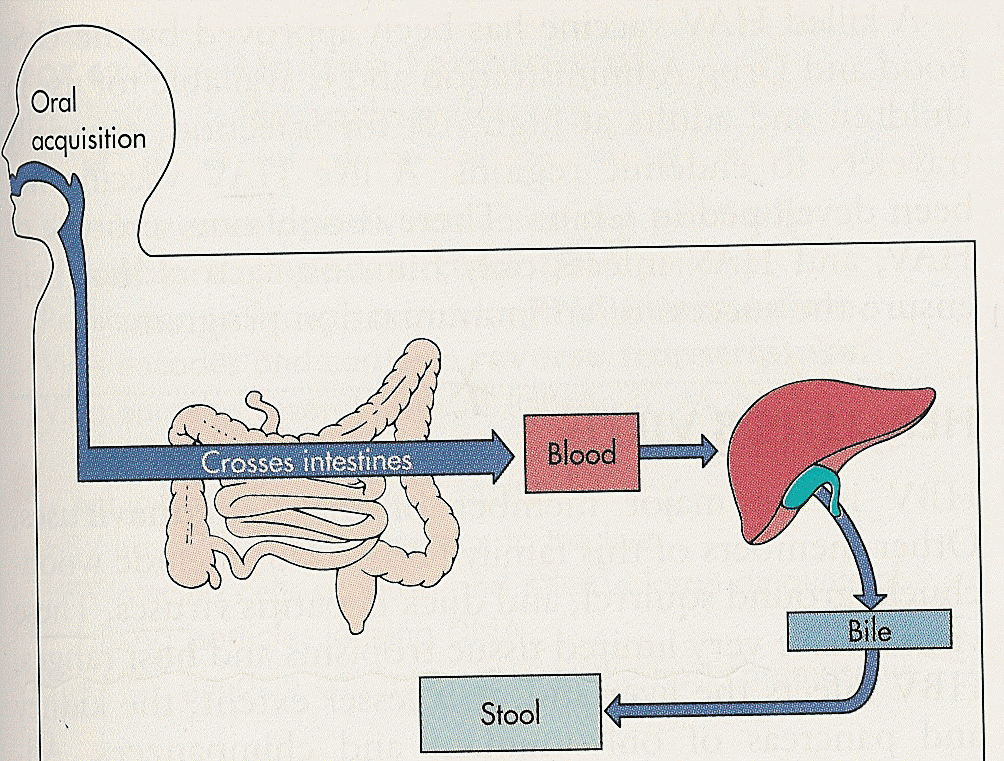 * Usually patient recovers within few weeks, however The majority of the infection are asymptomatic
Hepatitis E virus
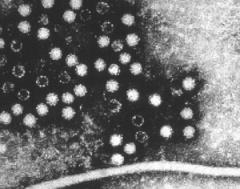 Herpesviridae:
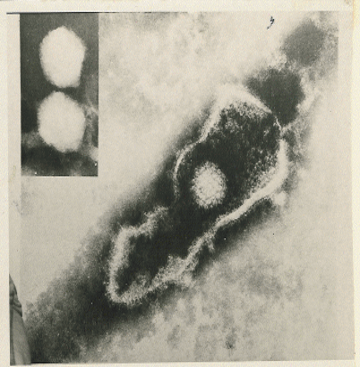 They cause hepatitis
Type 1-6 are mild self-limited in immunocompetent  but severe in immunocompromised patients
Epstein–Barr Virus  (EBV):
*Infect lymphocytes mainly B lymphocyte
Cytomegalovirus (CMV)
The diﬀerence between infectious mononucleosis and infectious mononucleosis like syndrome is:
- the first one is caused by Epstein herpesvirus + pharyngitis + positive heterophile 
- the second by cytomegalovirus + rare pharyngitis + negative heterophile
Cytomegalovirus (CMV)
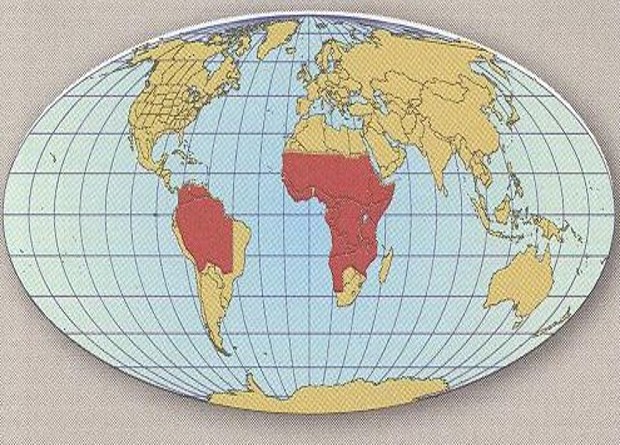 Arthropod –borne Viruses (Arboviruses)Yellow Fever virus (because of jaundice)
Family: Flaviviridae
Asymptomatic to Jaundice + Fever ±   hemorrhage ± renal failure 
Epidemiology 
Tropical Africa & South America:
      1-Jungle Yellow Fever
       2-Urban Yellow Fever
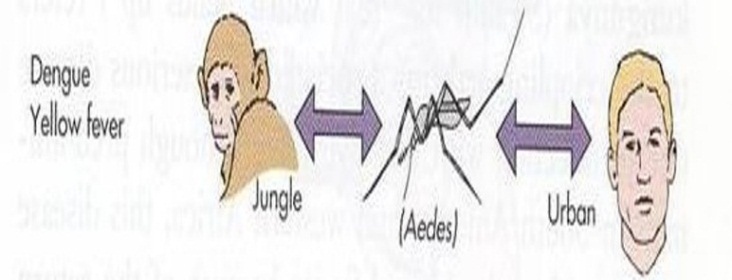 Jungle Yellow Fever
Urban Yellow Fever
Vector: mosquito
Reservoir: human
It is a disease of humans
Vector: mosquito 
Reservoir: monkeys
Accidental host: humans  
It is a disease of monkeys
Arthropod –borne Viruses (Arboviruses)Yellow Fever virus (because of jaundice)
THANK YOU FOR CHECKING OUR WORK, BEST OF LUCK!
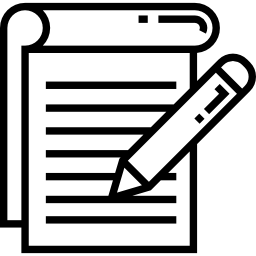 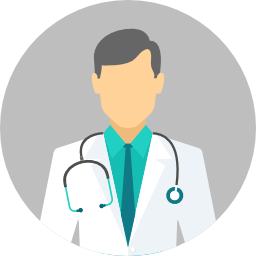 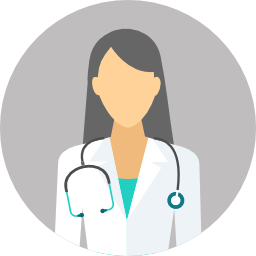 Hamad Alkhudhairy
Meshal aleidi 
Abdulmalik alghanam
Shrooq Alsomali
Rawan Alqahtani
Ghaida Alsaeed
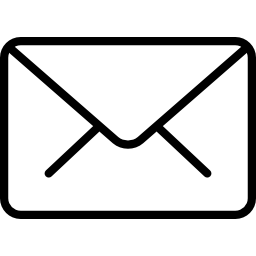 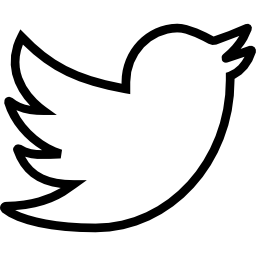 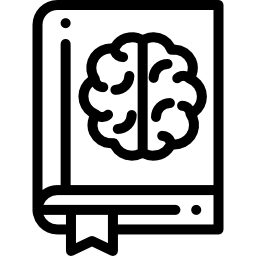 Doctors slides